Toimeentulotukilain uudistus
Kuulemistilaisuus 27.4.2022
Susanna Rahkonen
Ritva Liukonen, Katariina Rainio
Tilaisuuden tarkoitus ja ohjelma
Tilaisuudessa esitellään toimeentulotukilain uudistamista koskevan hallituksen esityksen keskeistä sisältöä.
Lisäksi käydään läpi esityksen taustaa ja tavoitteita. 

Ohjelma:
13.00 – 13.45 Hallituksen esityksen esittely, STM
13.45 – 14.30 Kommenttipuheenvuorot
Tutkimuspäällikkö Minna Kivipelto THL
Johtava lakimies Petri Lemettinen KELA
Aikuissosiaalityön päällikkö Anne Qvist Helsingin kaupunki
Erityisasiantuntija Anna Järvinen SOSTE
14.30 – 14.45 Nostot kommenttikentästä ja ennakkokysymyksistä
14.45 – 15.00 Kuulemiskierroksen kulku ja ohjeet lausunnon antamiseen 
15.00 Tilaisuuden päättäminen

Tilaisuuden aikana osallistujat voivat myös esittää kysymyksiä keskustelupalstalle, joihin pyritään vastaamaan mahdollisuuksien mukaan. 
Yksityiskohtaisia kannanottoja itse esitykseen ei tässä vaiheessa ole tarpeen esittää. Kannanottoja hallituksen esitykseen voi jättää lausuntoajan kuluessa lausuntopalvelu.fi:ssä.
Mikrofonit on tarkoitus pitää kiinni esiintyjiä lukuun ottamatta.
Valmistelutilanne
Hallituksen esitystä on valmisteltu virkatyönä toimeentulotukilain uudistusta valmistelleen työryhmän esitysten pohjalta. 
Työryhmän mietintö annettiin elokuussa 2021 ja siitä järjestettiin lausuntokierros 11.8.-30.9.2021. Lausuntoja saatiin 46 lausunnonantajalta.
Hallituksen esitysluonnos on laitettu 25.4. lausuntopalvelu.fi-sivustolle, ja lausuntoja voi antaa 31.5.2022 asti. 
Kaikilla halukkailla on mahdollisuus antaa lausuntonsa (muillakin kuin joille STM on laittanut lausuntopyynnön).
Palautteiden pohjalta esitystä muokataan.
Eduskuntakäsittely ajoittuu eduskunnan syyskaudelle.
Toimeentulotukilain uudistamisen taustaa
Hyväksyessään toimeentulotuen Kela siirtoa koskeneen uudistuksen eduskunta sisällytti eduskunnan vastaukseen seuraavat kaksi lausumaa EV 374/2014 vp: 

Eduskunta edellyttää, että uudistuksen vaikutuksia toimeentulotukea saavien määrään, toimeentulotukijaksojen kestoon ja toimeentulotuen kustannuksiin seurataan ja arvioidaan myös sitä, tukeeko uudistus tuen luonnetta väliaikaisena, itsenäistä suoriutumista edistävänä ja syrjäytymistä ehkäisevänä taloudellisena etuutena. 
Eduskunta edellyttää, että toimeentulotukilaki kokonaisuudessaan uudistetaan. Uudistuksessa tulee pyrkiä vahvistamaan toimeentulotuen luonnetta viimesijaisena ja väliaikaisena etuutena. Tavoitteena toimeentulotuessa tulee olla moniammatillinen yhteistyö Kelan ja kuntien välillä sekä sellaiset toimintakäytännöt, jotka tukevat toimeentulotukea saavan itsenäistä suoriutumista ja ehkäisevät syrjäytymistä.
Hallitusohjelma
Hallitusohjelmassa todetaan, että hallitus toteuttaa toimeentulotuen kokonaisuudistuksen, jolla varmistetaan riittävä viimesijaisen toimeentulon turva ja sosiaalista tukea tarvitsevien ihmisten oikea-aikaiset palvelut. 

Uudistuksella on kytkentä myös hallitusohjelman sosiaali- ja terveydenhuollon rakenteen uudistamiseen ja sote-keskusten kehittämisohjelmaan. 

Lisäksi sosiaaliturvauudistusta uudistava parlamentaarinen komitea sivuaa työssään toimeentulotukea. Komitean työ jatkuu  seuraavan eduskuntakauden loppuun.
Esityksen tavoitteet
Päätavoitteena on parantaa sosiaalihuollon ja haavoittuvassa asemassa olevien asiakkaiden asemaa toimeentulotuen hakijoina.
Tämä edellyttää hyvää viranomaisten yhteistyötä.
Esitykseen sisältyy tarkentavia säännöksiä yhteistyöstä ja asiakkaan asioinnista.
Nykytilan arvioinnissa kuvataan toimeentulotuen kehitystä ja viimeaikaista tilannetta erilaisten selvitysten pohjalta.
Kela-siirto tuli voimaan 2017 ja toimeentulotuen toimeenpano jaettiin kahden toimijan kesken; Kela (perustoimeentulotuki) ja sosiaalihuolto (täydentävä ja ehkäisevä toimeentulotuki).
Selvityksissä on tullut esiin, että erityisesti kaikkein haavoittuvimmassa asemassa olevien asiakkaiden asema on voinut Kela-siirron myötä heikentyä. Asiakkaan toimeentulotukiasioinnin yhteydessä voi ilmetä sosiaalihuollon palvelujen tarve, mutta asiakas ei osaa tai halua hakeutua sosiaalihuollon palveluiden piiriin. Toisaalta sosiaalihuollon näkemys ei välttämättä välity riittävästi Kelaan perustoimeentulotuen päätöksentekoon.
Muita tavoitteita
Toimeentulotuen luonne viimesijaisena harkinnanvaraisena tukimuotona on tarpeen näkyä paremmin pykälätasolla.
Tästä syystä toimeentulotuen määräytymistä ja rakennetta koskevaa sääntelyä ehdotetaan tarkennettavaksi. 
Toimeentulotuen viimesijainen ja harkinnanvarainen luonne edellyttää, että tuen määräytyminen perustuu käytettävissä olevien tulojen ja lain mukaan määriteltävien välttämättömien menojen arviointiin. 
Esitykseen sisältyy säännös toimeentulotuen laskelmasta. 
Perustelujen avulla voidaan myös selventää säännösten tarkoitusta.
Lakiin esitetyt lisäykset edellyttävät myös lain rakenteen selkeyttämistä.  
Hyvinvointialueet vastaavat täydentävästä ja ehkäisevästä toimeentulotuesta 1.1.2023 alkaen, järjestämisvastuun siirryttyä kunnilta osana sosiaalihuoltoa. 
Järjestämisvastuuta koskevat muutokset tehdään samalla.
Sosiaalihuollon ja haavoittuvassa asemassa olevien asiakkaiden aseman parantamiseksi esityksessä ehdotetaan:
Toimeentulotuen hakemismenettelyä tarkentavia säännöksiä.
Tarkennuksia asiakkaan oikeuteen saada henkilökohtaista palvelua ja asiakkaan pyynnöstä myös monialaista palvelua.
Perusosan alentamismenettelyä tarkentavia säännöksiä.
Toimeentulotukiasioita koskevasta Kansaneläkelaitoksen ja hyvinvointialueen yhteistyöstä.
Kelalle annettavasta sosiaalihuollon näkemyksen sisältävästä sosiaalihuollon lausunnosta.
Valtakunnallisesta toimeentulotukiasioiden neuvottelukunnasta.
Alueellisista neuvottelukunnista. 
Lisäksi sosiaalihuoltolakiin lisättäisiin sosiaalihuollon taloudellisen tuen palvelua koskeva säännös. Tällä korostetaan sosiaalihuollon laaja-alaista tehtävää asiakkaan taloudellisen kokonaistilanteen tukemisessa.
Uudistuksen rajaukset ja reunaehdot
Hallituksen esitys rakentuu toimeentulotuelle asetettujen tavoitteiden ja toimeenpanorakenteen pohjalle.
Perustuslain sosiaaliturvaa koskeva säännös (19 §) on sosiaaliturvajärjestelmämme rakenteen pohjana. 
Perusturvaetuuksista säädetään perustuslain 19 §:n 2 momentissa. 
Toimeentulotuella on sen sijaan tiivis yhteys perustuslain 19 §:n 1 momentissa turvattuun oikeuteen välttämättömään toimeentuloon ja huolenpitoon. 
Oikeus perustuslain 19 §:n 1 momentin mukaisen turvaan ratkaistaan tapauskohtaisella tarveharkinnalla. Se on laajempaa kuin muita etuuksia koskeva harkinta.
Perustuslain 19 §:n 2 momentin mukainen turva on yhteydessä momentissa lueteltuihin elämäntilanteisiin ja laissa kulloinkin säädettäviin etuuksien saamisedellytyksiin. Harkinta on tällöin ryhmäkohtaista ja perustuu lain edellytysten täyttymisen arviointiin.
Toimeentulotukilakiin ei nyt esitetä sellaisia muutoksia, jotka muuttaisivat toimeentulotuen asemaa suhteessa perustuslain 19 §:ään ja muihin etuuksiin. Siksi mm. tuen tasoon ei esitetä muutoksia.
Sosiaaliturvakomitea jatkaa työtään ja arvioi kokonaisuutta laajemmasta näkökulmasta.
Nostoja esityksestä
Lain rakenne
Toimeentulotukilain rakenne – 1 ja 2 luku
1 luku Yleiset säännökset
Toimeenpanoa koskevasta 4 §:stä on siirretty Kelan ja sosiaalihuollon yhteistyötä koskeva sisältö 3 lukuun.
3 §:n 1 momentin perhekäsitteeseen on lisätty yhteistaloudessa asuva huoltaja ja hänen alaikäinen lapsensa ja momentti jaettu ymmärrettävyyden takia numeroituihin kohtiin.  
Rahoitusta koskeva sääntely on siirretty lain loppuun 5 lukuun.
2 luku Toimeentulotuen määräytyminen ja rakenne 
Toimeentulotuen määräytymistä koskevaan 6 §:ään ja sen perusteluihin on koottu kaikki tuen määräytymisen kannalta keskeiset sisällöt joita tarkennetaan vielä muissa luvun säännöksissä. Myös laskelma mainitaan. 
Tuen rakenne (perustoimeentulotuki, täydentävä tuki ja ehkäisevä tuki), ilmenee myös 6 §:stä. Rakennetta tarkennetaan muissa pykälissä, mutta niiden tavoitteet eivät muutu, vaikka pykälät on jaoteltu hieman nykyisestä poiketen.
13 §:ssä Toimeentulotuen määräytymisaika ja laskelma on myös keskeistä määräytymiseen liittyvää sääntelyä.
11 §:n Huomioon otettavat tulot 3 momenttia muutetaan poistamalla kriteereistä ”vähintään 20 prosenttia”. Momentti kuuluisi: ”Sen lisäksi, mitä 2 momentissa säädetään, tuloina jätetään ottamatta huomioon enintään 150 euroa kuukaudessa.” 
Toimintaraha ja matkakorvaussäännös siirretään kuntouttavaa työtoimintaa koskevaan lakiin.
Toimeentulotukilain rakenne – 3 luku
3 luku Menettely toimeentulotukiasioissa 
Luvun sisällä on järjestelty pykälien sisältöjä niin, että luvussa on vain toimeentulotuen hakemismenettelyä koskevat säännökset loogisessa järjestyksessä
14 § Hakeminen, 14 a § käsittely (ennen oli ”myöntäminen”), 14 b § kiireellisen käsittely (ennallaan) ja 14 c § asian siirtäminen 
Lisätty (osittain) uudet yhteistyötä koskevat säännökset: 
14 d § Toimeentulotukiasioinnin järjestäminen ja asiakkaan oikeus henkilökohtaiseen palveluun, 14 e § Toimeentulotukiasioita koskeva Kansaneläkelaitoksen ja hyvinvointialueen yhteistyö, 14 f § Perusosan alentamista koskeva menettely, 15 § Sosiaalihuollon lausunto
16 § Toimeentulotuen maksaminen on ennallaan, mutta siihen on lisätty 2 ja 3 momentteihin maksusitoumusta ja vakuutta koskeva sääntely
17 § Hakijan tietojenanto- ja ilmoitusvelvollisuus (ennallaan, mutta lisätty sana ”hakijan” otsikkoon).
18 § Toimeentulotuen tarkistaminen (ennallaan).
Siirretty lain loppuun lukuun 5 tietojen luovutukset THL:lle
Siirretty oleskeluun liittyvä sääntely lukuun 5 lain loppuun pykäläksi 27 § Henkilöllinen soveltamisala.
Toimeentulotukilain rakenne 3 a luku
3 a luku Tietojen luovuttaminen viranomaisten välillä
Luku on uusi. Ennen tietojen luovutusta koskevat säännökset olivat menettelyluvussa.
Pykälien sisällöt on ryhmitelty uudella tavalla, mutta sisältö on pitkälti entisenlainen. Lisätty viittaukset valmistelussa olevaan uuteen asiakastietolakiin.
18 a § Kansaneläkelaitoksen tiedonsaantioikeus ja tietojen luovutusvelvollisuus, 18 b § Hyvinvointialueen oma-aloitteinen tietojen luovutusvelvollisuus Kansaneläkelaitokselle, 18 c § Muuta etuutta varten saatujen tietojen käyttäminen (ennallaan), 18 d § Salassa pidettävien tietojen luovuttaminen Kansaneläkelaitoksen sekä apteekkien ja lääkkeellisen hapen toimittajien välillä (ennallaan), 18 e § Salassa pidettävien tietojen luovuttaminen Kansaneläkelaitoksen ja vuokranantajien välillä (ennallaan), 18 f § Asiakastietolain soveltaminen Kansaneläkelaitokseen (uusi), 18 g § Hyvinvointialueen tiedonsaantioikeus ja tietojen luovutusvelvollisuus (uusi), 18 h § Kansaneläkelaitoksen oma-aloitteinen tietojen luovutusvelvollisuus hyvinvointialueelle (uusi)
Toimeentulotukilain rakenne 4 ja 5 luku
4 luku Toimeentulotuen takaisinperintä 
Muutettu kunta -sanat hyvinvointialueeksi (20 ja 23 §), muutoin säännökset ennallaan
5 luku Erinäiset säännökset
24 § Muutoksenhaku, muutettu viittaus hallintolakiin
25 ja 26 § ennallaan
27 § henkilöllinen soveltamisala (uusi)
27 a § Rahoitus (nykyinen 5 § viittaukset päivitettynä), 27 b § Perustoimeentulotuen kattamiseksi Kansaneläkelaitokselle suoritettavat ennakot ja niiden vahvistaminen sekä maksaminen (nykyinen 5 a §), 27 c § Määräaikojen noudattamisen seuranta (nykyinen 14 f § muokattuna), 27 d § Tilastojen laatimisen kannalta välttämättömien tietojen luovutus Kansaneläkelaitokselta Terveyden ja hyvinvoinnin laitokselle (nykyiset 14 g ja 14 h §:t yhdistetty ja otsikko muutettu), 27 f § Kunnan rahoitusosuus perustoimeentulotuen kustannuksista
27 e § Toimeentulotukiasioiden alueellinen neuvottelukunta (uusi)
Nostoja esityksestä
Uudet asiointia, yhteistyötä ja sosiaalihuollon lausuntoa koskevat säännökset
14 d § Toimeentulotukiasioinnin järjestäminen ja asiakkaan oikeus henkilökohtaiseen palveluun
Toimeentulotukiasiointi on toteutettava saavutettavasti ja esteettömästi eri asiakasryhmien tarpeet huomioiden. 
Kun kyse on perustoimeentulotuesta, asiakkaalle tulee järjestää mahdollisuus keskustella henkilökohtaisesti Kansaneläkelaitoksen toimihenkilön kanssa viimeistään seitsemäntenä arkipäivänä sen jälkeen, kun asiakas on tätä pyytänyt Kansaneläkelaitokselta. Kun kyse on täydentävästä ja ehkäisevästä toimeentulotuesta, asiakkaalle tulee järjestää mahdollisuus keskustella henkilökohtaisesti hyvinvointialueen sosiaalihuollon ammattihenkilön kanssa vastaavassa ajassa. Oikeudesta henkilökohtaiseen keskusteluun on tiedotettava selkeällä tavalla hakemista koskevien ohjeiden yhteydessä ja asiakasta on tarvittaessa neuvottava tämän oikeuden käyttämisessä. 
Kansaneläkelaitos ja hyvinvointialue voivat tavata asiakasta myös yhdessä. Asiakkaalla on myös oikeus pyytää mahdollisuutta yhteiseen tapaamiseen. Yhteinen tapaaminen tulee järjestää kuten 2 momentissa säädetään, mikäli pyyntö ei ole ilmeisen perusteeton. Yhteiseen tapaamiseen sovelletaan mitä 14 e §:ssä säädetään.
14 d § Perusteluja
Uutta olisi, että oikeudesta henkilökohtaiseen keskusteluun olisi tiedotettava selkeällä tavalla hakemista koskevien ohjeiden yhteydessä ja asiakasta olisi tarvittaessa neuvottava tämän oikeuden käyttämisessä.
3 momentissa säädettäisiin siitä, että jos toimeentulotuen hakijan tilanne edellyttää, Kansaneläkelaitos ja hyvinvointialue voisivat tavata asiakasta myös samanaikaisesti yhdessä. Asiakkaalla olisi myös oikeus pyytää mahdollisuutta yhteiseen tapaamiseen. Yhteinen tapaaminen tulisi järjestää kuten 2 momentissa säädetään, mikäli pyyntö ei ole ilmeisen perusteeton. Ilmeisen perusteeton pyyntö voisi olla kyseessä, jos asiakkaalla ei ole mitään asiaa vireillä Kansaneläkelaitoksessa tai sosiaalihuollossa eikä hän ole perustellut asioinnin tarvetta mitenkään. 
Yhteiseen tapaamiseen sovellettaisiin mitä 14 e §:ssä Kansaneläkelaitoksen ja hyvinvointialueen välisestä yhteistyöstä säädetään. Tapaamisen voisi toteuttaa myös etäyhteydellä tai puhelimella.
14 e §  Toimeentulotukiasioita koskeva Kansaneläkelaitoksen ja hyvinvointialueen yhteistyö
Kansaneläkelaitoksen ja hyvinvointialueen tulee tehdä asiakkaan asiassa yhteistyötä toimeentulotukilain tavoitteiden toteuttamiseksi kukin omalla toimialallaan. Sosiaalihuollon asiakasta koskevasta monialaisesta yhteistyöstä säädetään sosiaalihuoltolain 41 §:ssä. Säännöksen yhteistyövelvoite koskee myös Kansaneläkelaitosta. 
Kansaneläkelaitoksen käsitellessä perustoimeentulotukiasiaa ja havaitessa, että henkilön tilanteen arvioinnissa perustoimeentulotuen myöntämistä varten on tarpeen saada sosiaalihuollon näkemys, sen tulee ottaa yhteyttä hyvinvointialueen sosiaalihuoltoon. Samalla asiakkaalle tulee tiedottaa asiasta. Sosiaalihuolto arvioi, onko tarvetta sosiaalihuoltolain 41 §:n mukaiselle monialaiselle yhteistyölle tai sosiaalihuollosta Kansaneläkelaitokselle annettavalle 15 §:n mukaiselle lausunnolle. Sosiaalihuollossa toteutettavasta palvelutarpeen arvioinnista ja asiakassuunnitelmasta säädetään sosiaalihuoltolain 36 ja 39 §:ssä. Lisäksi Kansaneläkelaitokseen sovelletaan sosiaalihuoltolain 35 §:n säännöstä koskien yhteydenottoa sosiaalihuoltoon asiakkaan tuen tarpeen arvioimiseksi.
Hyvinvointialueen havaitessa sosiaalihuoltoa toteuttaessaan, että henkilön oikeus perustoimeentulotukeen voi olla tarpeen ratkaista, sosiaalihuollon tulee ottaa yhteys Kansaneläkelaitokseen. Kansaneläkelaitos tarkistaa onko asiakkaalla perustoimeentulotukiasiaa vireillä. 
Tietojen kirjaamisesta sosiaali- ja terveydenhuollon ja muiden toimialojen välisessä yhteistyössä säädetään asiakastietolain () 47 §:ssä.
14 e §  Perusteluja
Pykälä on uusi. Yhteistyötä toteutetaan tälläkin hetkellä voimassaolevan lainsäädännön yleisten säännösten pohjalta. Nyt yhteistyöstä säädettäisiin informatiivisuuden vuoksi tarkemmin. Pykälässä korostetaan kummankin viranomaisen toimivaltaa tuen käsittelyssä ja missä rajoissa yhteistyötä tehdään kukin omalla ”tontillaan”.
2 momentissa säädettäisiin siitä, kuinka Kansaneläkelaitoksen tulee ottaa yhteyttä hyvinvointialueen sosiaalihuoltoon havaitessaan, että henkilön tilanteen arvioinnissa perustoimeentulotuen myöntämistä varten olisi tarpeen saada sosiaalihuollon näkemys.
Sosiaalihuollon vastuulla on arvioida, onko tarvetta sosiaalihuoltolain 41 §:n mukaiselle monialaiselle yhteistyölle tai sosiaalihuollosta Kelalle annettavalle lausunnolle.
Sosiaalihuoltolain 35 §:n mukaisessa ilmoituksessa on kyse tilanteesta, jossa Kelan virkailija on tehtävässään saanut tietää henkilöstä, jonka sosiaalihuollon tarve on ilmeinen, jolloin hänen on ohjattava henkilö hakemaan sosiaalipalveluja. Henkilön antaessa suostumuksensa, on otettava yhteys sosiaalihuollosta vastaavaan viranomaiseen, jotta asiakkaan tuen tarve arvioitaisiin. Tämä säännös on viranomaista velvoittava. Sen sijaan 2 momentin sääntelyn tarkoituksena on mahdollistaa toimeentulotukiasiassa sosiaalihuollon asiantuntijanäkemyksen huomioiminen.
4 momentissa olisi viittaussäännös uuteen asiakastietolain 47 §:ään. Kyseisessä pykälässä säädetään tietojen kirjaamisesta sosiaali- ja terveydenhuollon ja muiden toimialojen välisessä yhteistyössä. Tätä säännöstä sovellettaisiin myös Kelan ja hyvinvointialueen väliseen yhteistyöhön.
15 § Sosiaalihuollon lausunto
Hyvinvointialueen sosiaalihuolto voi antaa asiakkaastaan lausunnon Kansaneläkelaitokselle perustoimeentulotukiasian käsittelyä varten. Lausunto voi koskea:
1) asiakkaan tilannetta, jolla on merkitystä Kansaneläkelaitoksen arvioidessa 7 ja 7 a ja b §:n muiden perusmenojen tarpeellista suuruutta; 
2) asiakkaan perusosan alentamiseen vaikuttavia tekijöitä;
3) tarvetta käsitellä päätös kiireellisenä; tai
4) muita asiakkaan taloudellisen kokonaistilanteen hahmottamisen kannalta tarvittavia tietoja.
Kansaneläkelaitoksen tulee ottaa lausunto perustoimeentulotukipäätöstä tehdessään huomioon ja siitä poikkeaminen tulee perustella päätöksessä.
15 § Perusteluja
1 momentissa säädettäisiin siitä, että hyvinvointialueen sosiaalihuolto voi antaa asiakkaastaan lausunnon Kelalle perustoimeentulotukiasian käsittelyä varten. Säännöksen tarkoituksena on korostaa sosiaalihuollon näkemyksen merkitystä perustoimeentulotukiasian käsittelyssä sekä säätää niistä tilanteista, joissa lausunto voi tulla kyseeseen.
Lausunto tarkoittaa sosiaalihuollon käsityksen ilmaisemista perustoimeentulotuesta päätösvaltaiselle viranomaiselle eli Kelalle. Lausunto voi kattaa sosiaalihuollon näkemyksen lausunnon kohteena olevaan asiaan, eikä siihen tule lisätä tietoa, joka ei ole tarpeen Kelan perustoimeentulotuen ratkaisemiseksi. 
Lausunto voi koskea asiakkaan tilannetta, jolla on merkitystä Kelan arvioidessa muiden perusmenojen tarvetta tai tarpeellista suuruutta. Lausunto voi koskea myös asiakkaan perusosan alentamiseen vaikuttavia tekijöitä, tarvetta käsitellä päätös kiireellisenä tai muita asiakkaan taloudellisen kokonaistilanteen hahmottamisen kannalta tarvittavia tietoja.
Lausunnon muodosta ei säädetä laissa tarkemmin, mutta mikäli se annetaan suullisesti, on sen kirjaamisesta sekä Kelan etuusjärjestelmään, että sosiaalihuollon asiakastietojärjestelmään huolehdittava asianmukaisesti. 
Lausunnonantajan on huolehdittava siitä, että lausunto on perusteltu ymmärrettävästi ja sen ajallinen rajaaminen on selkeä.
Nostoja esityksestä
Perusosan alentaminen ja menettely
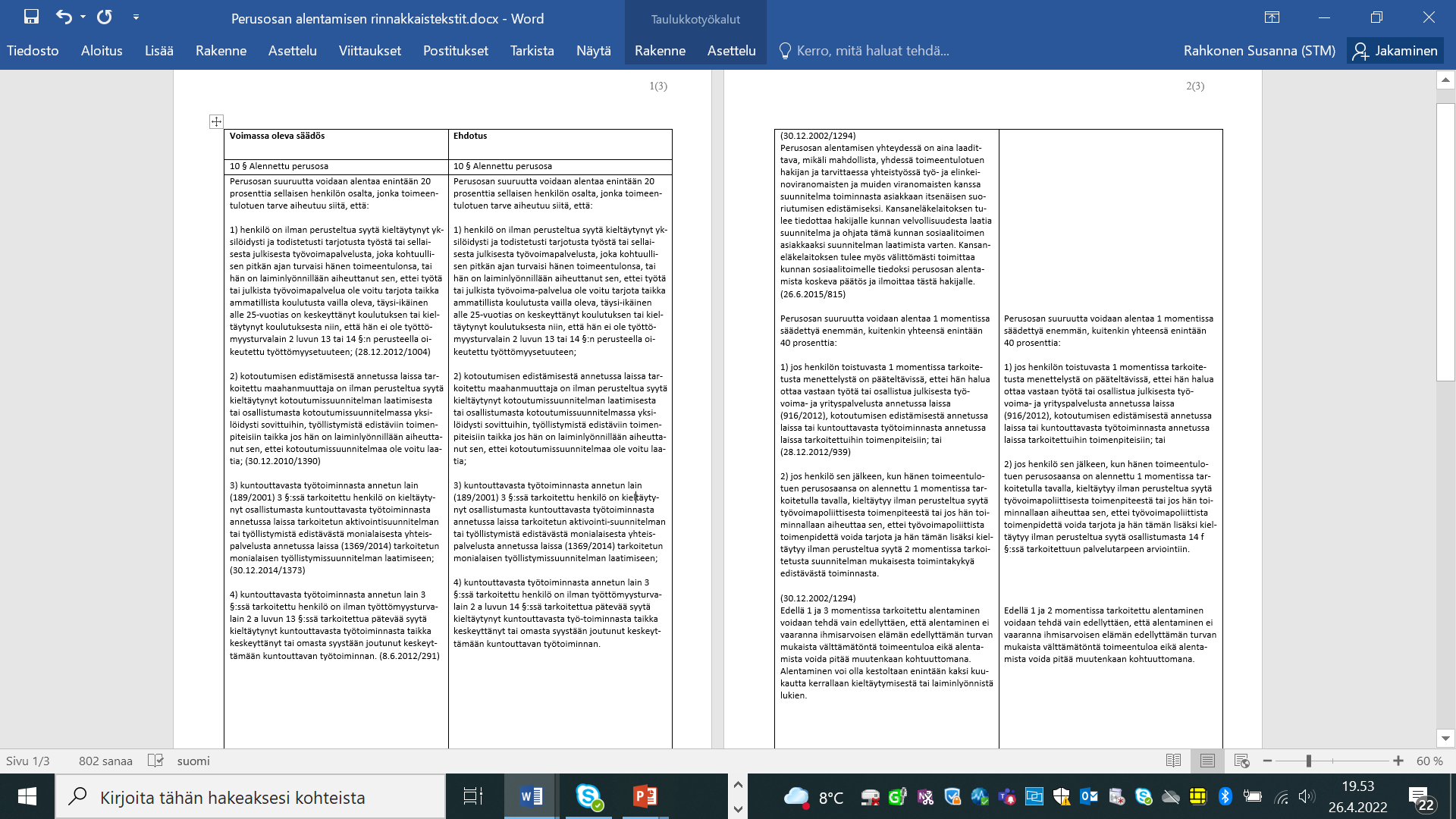 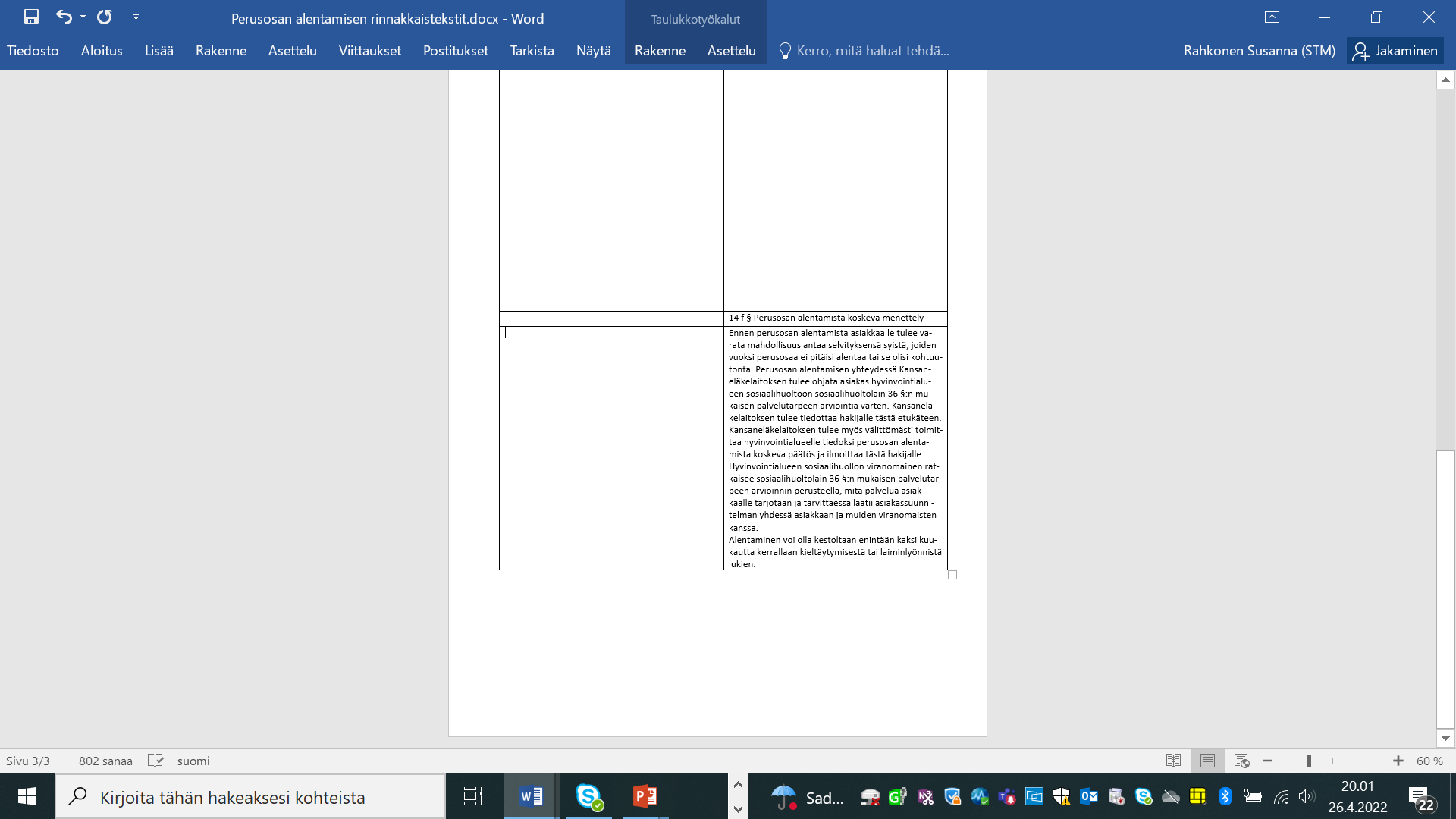 14 f § Perusosan alentamista koskeva menettely 1/2
Nykyinen 10 § Alennettu perusosa, sisältää 4 momenttia. Siinä on säädetty sekä perusosan alentamisen perusteista että menettelystä. Menettelysäännös on saanut muotonsa Kela-siirron yhteydessä.
Nykyisen 10 §:n 2 momentissa säädetään menettelystä. Tämä momentti siirrettäisiin muokattuna menettelyä koskevaan lukuun 14 f §:ksi.
Uuden 10 §:n sisältöön ei tehdä muita muutoksia, ainoastaan 1 momentin 4-kohdassa päivitetään viittaussäännös. Lisäksi tehdään uudesta menettelysäännöksestä johtuvia tarkennuksia 2 ja 3 momenttiin.
Uutta säännöksessä on, että ennen perusosan alentamista asiakkaalle tulisi varata mahdollisuus antaa selvityksensä syistä, joiden vuoksi perusosaa ei pitäisi alentaa tai se olisi kohtuutonta. Riittävänä olisi pidettävä sitä, että asiakkaalle olisi varattu mahdollisuus antaa asiasta selvitys.
Perusosan alentamisen yhteydessä Kelan tulisi ohjata asiakas hyvinvointialueen sosiaalihuoltoon sosiaalihuoltolain 36 §:n mukaista palvelutarpeen arviointia varten. Voimassaolevassa laissa käytetään ilmaisua ”suunnitelma toiminnasta asiakkaan itsenäisen suoriutumisen edistämiseksi”.
Toimeentulotukilaissa ei kuitenkaan säädettäisi enää tarkemmin tässä yhteydessä sosiaalihuollossa laadittavasta suunnitelmasta ja mitä palveluita asiakkaalle siihen mahdollisesti sisällytetään.
14 f § Perusosan alentamista koskeva menettely 2/2
Perusosan alentamistilanteessa Kelan ja hyvinvointialueen sosiaalihuollon välinen yhteistyö on erityisen tärkeää. 
Tilanteeseen soveltuvat myös muut yhteistyötä koskevat säännökset, kuten 14 e § Kelan ja hyvinvointialueen välisestä yhteistyöstä sekä 14 d §. Sen 3 momentin säännös asiakkaan tapaamisesta yhdessä soveltuu myös alentamistilanteisiin. 
Kela voi pyytää ennen alentamista hyvinvointialueen sosiaalihuollon lausunnon (15 §) asiakkaan perusosan alentamiseen vaikuttavista tekijöistä. Jos kyseessä on sosiaalihuollon asiakas, hyvinvointialueen sosiaalihuollon viranomainen voi toimittaa lausunnon, jonka Kela voi ottaa huomioon.
Ohjaus hyvinvointialueen sosiaalihuoltoon palvelutarpeen arviointia varten tulisi tehdä aina Kelassa perusosan alentamisen yhteydessä.   
10 §:n 2 momentin 2-kohdan mukaan perusosaa voidaan alentaa laiminlyönnin toistuessa enintään 40 prosenttia. Näin voidaan tehdä, jos henkilö kieltäytyy ilman perusteltua syytä työvoimapoliittisesta toimenpiteestä tai jos hän toiminnallaan aiheuttaa sen, ettei työvoimapoliittista toimenpidettä voida tarjota ja hän tämän lisäksi kieltäytyisi ilman perusteltua syytä osallistumasta 14 f §:ssä tarkoitettuun palvelutarpeen arviointiin.
10 §:n 2 momentti ja alentaminen enintään 40 %
Pykälän 2 momentin mukaan perusosaa voidaan alentaa 1 momenttia enemmän, mutta enintään 40 prosenttia 1 tai 2 kohdan mukaan. 
Momentin 2 kohta koskee tilanteita, joissa henkilö sen jälkeen, kun hänen toimeentulotuen perusosaansa on alennettu 1 momentissa tarkoitetulla tavalla, kieltäytyy ilman perusteltua syytä työvoimapoliittisesta toimenpiteestä tai hän toiminnallaan aiheuttaa sen, ettei työvoimapoliittista toimenpidettä voida tarjota. 
Ehdotuksessa edellytettäisiin, että hän kieltäytyy ilman perusteltua syytä osallistumasta 14 f §:ssä tarkoitettuun sosiaalihuollon viranomaisen tekemään palvelutarpeen arviointiin. Tämä korvaa voimassaolevan lain edellyttämän asiakkaan kanssa mahdollisuuksien mukaan laadittavan suunnitelman ”itsenäisen suoriutumisen edistämiseksi”. 
Alentaminen on sidottu voimassaolevassa laissa kieltäytymiseen edellä mainitussa suunnitelmassa sovitusta toimintakykyä edistävästä toiminnasta. Edellä mainitun suunnitelman rooli suhteessa sosiaalihuollon muihin suunnitelmiin on jäänyt soveltamisessa epäselväksi, kuten myös sen sisältö ja ehdollinen sanamuoto. Tämän vuoksi edellytettäisiin, että asiakas velvoitettaisiin osallistumaan 2 kohdan mukaisissa tilanteissa aina sosiaalihuollon viranomaisen luona palvelutarpeen arviointiin. Tätä selostetaan tarkemmin 14 f §:n perusteluissa.
Pykälän 3 momentin sisältö vastaa voimassaolevan lain 4 momentin sisältöä. Sen mukaan pykälän 1 ja 2 momentissa tarkoitettu alentaminen voidaan tehdä vain edellyttäen, että alentaminen ei vaaranna ihmisarvoisen elämän edellyttämän turvan mukaista välttämätöntä toimeentuloa eikä alentamista voida pitää muutenkaan kohtuuttomana. Arvioinnissa voitaisiin hyödyntää sosiaalihuollon ja asiakkaan omaa selvitystä. Näistä säädetään 14 f §:ssä.
Nostoja esityksestä
Neuvottelukunnat
5 § Toimeentulotukiasioiden valtakunnallinen neuvottelukunta
Sosiaali- ja terveysministeriön yhteydessä toimii valtioneuvoston asettama toimeentulotukiasioiden neuvottelukunta, jonka tehtävänä on seurata toimeentulotukiasioiden soveltamiskäytäntöä ja viranomaisten välistä yhteistyötä sekä tehdä esityksiä toimeentulotukea koskevista asioista. Neuvottelukuntaan kuuluu sosiaali- ja terveysministeriön, Kansaneläkelaitoksen ja hyvinvointialueiden sosiaalihuollon edustus. Neuvottelukunnan tehtävistä ja tarkemmasta kokoonpanosta säädetään asetuksella.

Asetusluonnoksessa on tarkemmat säännökset neuvottelukunnan toiminnasta.
Neuvottelukunta koostuisi ministeriöiden, muiden viranomaisten ja kansalaisyhteiskunnan edustajista. 
Valtioneuvosto määräisi puheenjohtajan ja varapuheenjohtajan sekä muut jäsenet ja varajäsenet neljäksi vuodeksi kerrallaan.
Neuvottelukunnalla olisi pääsihteeri.
5 § Perusteluja
Neuvottelukunnan tehtävänä olisi seurata toimeentulotukiasioiden soveltamiskäytäntöä ja viranomaisten välistä yhteistyötä sekä tehdä esityksiä toimeentulotukea koskevista asioista. 
Sosiaali- ja terveysministeriön vastuulle kuuluu toimeentulotukiasioiden yleinen johto, ohjaus ja kehittäminen, mitä neuvottelukunnan toiminta tukisi.  
Toimeentulotukeen vaikuttaa viimesijaisena tukimuotona muiden järjestelmien toiminta. Lisäksi tuen toimeenpano jakautuu Kelan ja hyvinvointialueen sosiaalihuollon kesken. Tästä syystä Kela tai hyvinvointialueet eivät voi yksin ratkaista kaikkia soveltamista koskevia asioita omassa toimeenpanossaan. 
Kela on itsenäinen julkisoikeudellinen laitos, joka on erillään valtioneuvoston ja ministeriöiden alaiseen viranomaiskoneistoon kuuluvista ohjaus- ja valvontasuhteista.  
Neuvottelukunnalla ei olisi toimivaltaa antaa sitovia suosituksia, mutta se voisi tehdä esityksiä toimeentulotukeen liittyvistä asioista. 
Jakautunut toimivalta edellyttää yhteistyön koordinointia ja soveltamiskäytäntöjen seurantaa. Erityiselle yhteistyölle on tarve senkin vuoksi, että toimeentulotuki on sosiaalihuoltoon kuuluva tukimuoto, mutta perustoimeentulotuen toimeenpano kuuluu Kelalle. 
Lisäksi alueelliset neuvottelukunnat seuraavat yhteistyötä alueilla ja voivat välittää tietoa valtakunnan tasolle.
27 e § Toimeentulotukiasioiden alueellinen neuvottelukunta
Hyvinvointialue asettaa alueellisen toimeentulotukiasioiden neuvottelukunnan, jonka tehtävänä on tehdä esityksiä ja antaa lausuntoja toimeentulotukiasioiden käsittelyn kehittämisestä sekä yhteistyön toteuttamista koskevista asioista alueellaan. Neuvottelukuntaan kuuluu Kansaneläkelaitoksen ja hyvinvointialueen sosiaalihuollon edustus. Neuvottelukunnan tehtävistä ja tarkemmasta kokoonpanosta säädetään asetuksella.

Asetusluonnoksessa on tarkemmat säännökset neuvottelukunnan toiminnasta.
Neuvottelukunta koostuisi hyvinvointialueella toimivien viranomaisten ja kansalaisyhteiskunnan edustajista. 
Hyvinvointialue määräisi puheenjohtajan ja varapuheenjohtajan sekä muut jäsenet ja varajäsenet neljäksi vuodeksi kerrallaan.
27 e § Perusteluja
Alueellisella neuvottelukunnalla olisi keskeinen rooli yhteistyötä koskevien säännösten toteutumisen seurannassa sekä muussa toimeenpanon kehittämisessä. 
Alueellisten neuvottelukunnan kautta saataisiin tietoa käytännön soveltamisesta valtakunnallisen neuvottelukunnan työhön sekä sosiaali- ja terveysministeriön toimeentulotukiasioita koskevaan valmistelutyöhön. 
Neuvottelukunnat voisivat seurata esimerkiksi alueen palveluverkkoa koskevia asioita sekä käsitellä millaista yhteistyötä olisi tehtävä esimerkiksi kuntouttavan työtoiminnan asioissa ja työllisyysasioissa. 
Alueelliset neuvottelukunnat voisivat keskustella myös toimeenpanoon vaikuttavista alueellisista erityispiirteitä, kuten esimerkiksi asumisen kysymyksistä alueellaan sekä yhteistyön järjestämisestä eri tahojen kanssa. Neuvottelukunta asetettaisiin jokaiselle hyvinvointialueelle, myös Helsinkiin. 
Neuvottelukunnan toimintaan voitaisiin nimetä jäseneksi tai asiantuntijaksi asiakkaiden edustajia tai kuulla heitä sen toiminnassa muutoin.
Nostoja esityksestä
Sosiaalihuoltolain taloudellisen tuen palvelu
Sosiaalihuoltolain 14 §:ään sosiaalihuollon taloudellisen tuen palvelu
14 §:n 1 momenttiin lisättäisiin 3 b kohta, eli sosiaalihuollon palveluna olisi järjestettävä myös sosiaalihuollon taloudellisen tuen palvelua.
Tehtävä ei olisi sosiaalihuollolle uusi, vaan toisi esiin jo tehtävän työn asiakkaan tukemiseksi tämän taloudellisessa tilanteessaan muutenkin, kuin toimeentulotukea myöntämällä. 
Aineelliseen tuen tarpeeseen vastataan myöntämällä henkilölle tukea toimeentulotukilain tai lain sosiaalisesta luototuksesta (1133/2002) annetun lain mukaisesti. 
Aineellisen tuen lisäksi asiakkaiden taloudellisen tilanteen selvittelyyn, itsenäisen talouden hoidon tukemiseen ja viime kädessä taloudellisen tilanteen turvaamiseen tarvitaan myös sosiaalityön erilaisia työmuotoja.
Aineellisen tuen myöntämisen lisäksi tarvitaan myös sosiaalityön keinoja tukea asiakkaan taloudellista toimintakykyä. 
Sosiaalisen luototuksen osalta korostuu tarve arvioida asiakkaan oikeutta taloudelliseen neuvontaan. Yhteistyö talous- ja velkaneuvonnan kanssa on myös tärkeää.
Kommenttipuheenvuoro
Tutkimuspäällikkö Minna Kivipelto THL
Kuulemistilaisuus toimeentulotukilain uudistamisesta 27.4.2022 , Sosiaali- ja terveysministeriö
Muutosten tulee vahvistaa toimeentulotuen roolia sosiaalihuoltoon kuuluvana viimesijaisena taloudellisena tukena.
Toimeentulotuen tulee toimia kiinteästi sosiaalityön välineenä ja osana sosiaalihuollon tuen ja palveluiden kokonaisuutta.
Toimeentulotuen myöntämisessä voitaisiin hyödyntää etuusjärjestelmästä kertynyttä tietoa ja sähköisiä menetelmiä mahdollisimman tehokkaasti.
Hallituksen esityksen tavoitteena on turvata henkilökohtaisen palveluasioinnin mahdollisuus eri puolilla Suomea
Perusosan alentamiseen liittyvä sosiaalihuollon lausunto ja sen huomioiminen  (yhteisasiakkuus)
5. Kela vastaanottaa sosiaalihuollon lausunnon.
6a. Lausuntoa ei huomioida perustoimeen-tulotukipäätöstä tehtäessä. Kelan perusteltava poikkeaminen päätöksessä
Ohjaus palvelutarpeen arvioon* (velvoittavaa)
Perusosaa 
alennetaan
Niina Tanner & Minna Kivipelto 2.3.2022
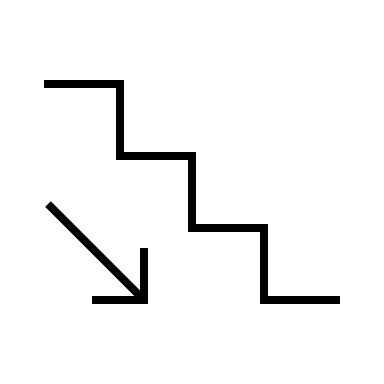 1. Kelan virkailija havaitsee perusteita toimeentulotuen alentamiselle ja voi pyytää sosiaalihuollolta lausunnon asiakkaan* perusosan alentamiseen vaikuttavista  tekijöistä
4. Sosiaalihuollon ammattihenkilö voi laatia lausunnon  asiakkaan perusosan alentamiseen vaikuttavista tekijöistä  (Sosiaalihuollon lausunto, 15 §)
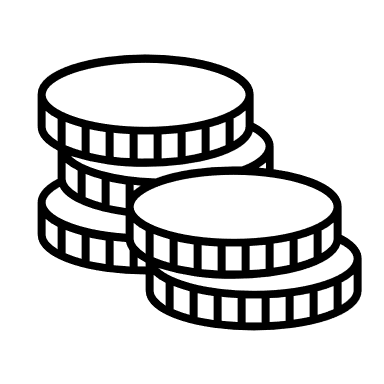 ?
Perusosaa ei alenneta
3a.Asiakasta kuullaan
2.Sosiaalihuollon ammattihenkilö vastaanottaa lausuntopyynnön ja ottaa yhteyttä asiakkaaseen
6b. Sosiaalihuollon lausunto voidaan huomioida Kelassa.
Perusosaa 
alennetaan, tiedotetaan asiakasta ja hv-alueen sosiaalityötä.
3b. Asiakasta ei voida kuulla.
?
?
*Jos kyseessä on sosiaalihuollon asiakas
Arviointia
+ Asiakkaan oikeus henkilökohtaiseen palveluun (14d §) ja siitä tiedottaminen.
+ Asiakkaan oikeus voida tavata yhdessä Kelan ja sosiaalihuollon virkailijaa.
+ Perusosan alentaminen pohjautuu nyt enemmän asiakkaan kuulemiseen, harkintaan ja sosiaalihuollon mahdolliseen arvioon.
+ Lausunnon hyödyntäminen periaatteessa Kelaa velvoittavaa.
- Lausunnon pyytäminen ja antaminen ilmaistu ”voi pyytää”, ”voi antaa”. 
Lausunnon pyytäminen: mistä tieto, että kyseessä on sosiaalihuollon asiakas?
 Jos jo sosiaalitoimen asiakas, ohjataanko silti palvelutarpeen arvioon?
Miten ”vastentahtoinen” palvelutarpeen arviointi toimii (10 §, ns. velvoittava momentti)?
- Kahdensuuntaisen (määrämuotoisen) tiedonvaihdon toimivuus ei vielä ideaalitasolla.
Harkittavaksi
15 § soveltaminen jättää vielä joitain kysymysmerkkejä. Tarvittaisiinko säädöksen soveltamisen tueksi soveltamisohje?
Voisiko alentamisen yhteydessä velvoittava palvelutarpeen arviointi sisältää tai korvautua terveystarkastuksella, työkyvyn tai toimintakyvyn arvioinnilla? 
Onko velvoittavuus oikeassa paikassa, kun se tapahtuu ”alentamisen yhteydessä”?
Yhteinen/samansisältöinen tarvearvioinnin malli Kelaan ja sosiaalihuoltoon? (Määrämuotoisen tiedonvaihdon edistäminen)
Yhteystiedot
Minna Kivipelto YTT, dos., tutkimuspäällikköTerveyden ja hyvinvoinnin laitos029 524 7760etunimi.sukunimi@thl.fi
40
Kommenttipuheenvuoro
Johtava lakimies Petri Lemettinen KELA
Toimeentulotuen kehittäminenYhteistyö ja -asiakkuus
Kelan päätavoitteet toimeentulotukilakia uudistettaessa
Kokonaisuudistuksen tarve toimeenpanon selkeyttämiseksi ja yksinkertaistamiseksi
Asiakkaille tulisi voida jatkossa tarjota Kelasta kerralla se tuen osa, johon ei liity sosiaalihuollon palveluja 
Asiakkaiden asioiden kokonaisvaltainen hoitaminen
Haavoittuvimmassa asemassa olevien asiakkaiden tunnistaminen, jotta asiakkaiden tarpeisiin voidaan vastata nykyistä paremmin
Yhteisen asiakkaan henkilökohtaisen tukemisen ja viranomaisten välisen yhteisasiakkuuden mahdollistaminen
27.4.2022
43
Haavoittuvimmassa asemassa olevat asiakkaat – onko heitä?
Etuuksien ja palveluiden yhtäaikainen käyttö yleistä
”Kiinnostavaa tietoa sosiaaliturvajärjestelmän kehittäjille on myös se, että perustoimeentulotuen saajista lähes 30 prosenttia käytti vuonna 2018 sosiaalihuollon palveluita. https://tutkimusblogi.kela.fi/arkisto/6201
Kelan etuuksien saajista noin 7 % kuluu asiakasryhmiin, joilla henkilökohtaisen tuen ja palvelujen tarve on suuri. Heidän asiointinsa muodostivat yli 50 % Kelan puhelin ja asiakaspalvelun käyttämästä ajasta.
Kela teki sosiaalihuollon ilmoituksia vuosina 2017-2021 noin 75.000 kpl ja noin 51.000 asiakkaasta.
27.4.2022
44
Yhteisen asiakkaan henkilökohtaisen tukemisen ja viranomaisten välisen yhteisasiakkuuden mahdollistaminen
Selkeä lakiperusta tietojen saatavuuden ja viranomaisten yhteistyön mahdollistamiseksi, jota tarvittaessa voisi täydentää suostumusperusteisella menettelyllä
Asiakkaan asiointiprosessin alkuvaiheessa yhteistyö näyttäytyy kuntien tukena Kelalle palvelutarpeen tarpeen tunnistamisessa ja tarjolla olevien palvelujen tunnistamisessa
Jos asiakkaalla on tarve sosiaalihuollon palveluille, hyödyt välittyvät myös kuntaan, kun Kela ohjaa kuntiin oikea asiakkaat 
Sosiaalityö helpottuu, kun Kelan etuudet on yhteistyössä asiakkaan ja sosiaalihuollon toimijoiden kanssa jo selvitetty 
Ennen kaikkea asiakas hyötyy prosessin jokaisessa vaiheessa
27.4.2022
45
Yhteisen asiakkaan henkilökohtaisen tukemisen ja viranomaisten välisen yhteisasiakkuuden mahdollistaminen
4 § Kansaneläkelaitoksen ja hyvinvointialueen tulee tehdä yhteistyötä toimeentulotuen tarkoituksen toteuttamiseksi 
14 d § Kansaneläkelaitos ja hyvinvointialue voivat tavata asiakasta myös yhdessä. Asiakkaalla on myös oikeus pyytää mahdollisuutta yhteiseen tapaamiseen
14 e § Kansaneläkelaitoksen ja hyvinvointialueen tulee tehdä asiakkaan asiassa yhteistyötä toimeentulotukilain tavoitteiden toteuttamiseksi kukin omalla toimialallaan. 
15 § Hyvinvointialueen sosiaalihuolto voi antaa asiakkaastaan lausunnon Kansaneläkelaitokselle perustoimeentulotukiasian käsittelyä varten.
Kommenttipuheenvuoro
Aikuissosiaalityön päällikkö Anne Qvist
Helsingin kaupunki
Toimeentulotukilain uudistusKuulemiset – kick off tilaisuus27.4.2022Kommenttipuheenvuoro: Toimeentulotuki ja sosiaalihuollon palvelut
Anne Qvist
48
Toimeentulotukilain uudistaminen
Kommenttipuheenvuoroni lähtökohdat:

Työkokemukseni Helsingin sosiaali- ja terveystoimialan toimeentulotuen palveluissa ja aikuissosiaalityössä v. 1995 alkaen
Sosiaalityöntekijä, johtava sosiaalityöntekijä, kehittämiskonsultti, toimeentulotuen maksupäällikkö, aikuissosiaalityön päällikkö

Kela-siirto 1.1.2017; ennen ja jälkeen siirron pääkaupunkiseudun ja Kelan välinen yhteistyö ja useiden työryhmien jäsenyys

Toimeentulotukilain uudistamista valmistelleen työryhmän asiantuntijajäsen 1.6.2020 – 31.5.2021
49
Tavoitteet
”Esityksen tavoitteena on parantaa toimeentulotukiasiakkaan asemaa ja edistää asiakkaiden tosiasiallista yhdenvertaisuutta niin toimeentulotuen sisällön kuin toimeenpanonkin kehittämisessä. Uudistus keskittyy parantamaan erityisesti haavoittuvassa asemassa olevien sosiaalihuollon asiakkaiden asemaa.”
Sosiaalihuollon asiakas ja asiakkaan palvelut
Paljon palveluja tarvitseva asiakas
2
Perustoimeentulotuki             täydentävä            ehkäisevä toimeentulotuki
1
Omatoiminen asiakas - ohjaus- ja neuvontapalvelut
51
Perhe – Perhekäsite - Kotitalous
496,59 e/ hlö/  kk
424,52 e/ hlö/  kk
347,30 e/ hlö/ kk
52
Erityistä tukea tarvitseva asiakas – YhteistyöasiakkuusAsiakas – Kela – kunta
Yhteinen asiakaskohtainen tieto: tiedonkulku, tiedonvälitys, tietosuoja, lain tulkinnan ja soveltamisen haasteet
Asiakaskohtainen kokonaisvaltainen palvelu: toimeentulotuen palvelu talouskohtainen, sosiaalihuollon palvelu yksilökohtainen
Selkeä yhteinen näkemys yhteisistä asiakkaista, yhteisistä tavoitteista, yhteisistä toimintatavoista
Tietoturvalliset, nykyaikaiset yhteydenpidon kanavat kahden toimijan välisessä mallissa (myös tietosuoja-asia)
53
Yhteistyöasiakkuus tarvitsee tukea lainsäädännöstä. Lain tulee olla niin selkeä, että kumpikin toimija tunnistaa oman toimivaltansa ja osaa sanoittaa asiakkaalle sekä hänen oikeutensa että velvollisuutensa.  Tällöin asiakas voi saada kokonaisvaltaista palvelua, jossa yhdistyvät sekä toimeentulotuen etuuspalvelu että asiakkaan tarpeen mukaiset sosiaalihuollon palvelut.
”Sosiaalityö on liima” Tapio Nieminen, Espoon aikuisten sosiaalipalveluiden päällikkö 8.10.2021
54
Kiitos!Anne QvistAikuissosiaalityön päällikkö, pohjoinenHelsingin sosiaali- ja terveystoimialapuh. 09 310 74090PL 7752 00099 Helsingin kaupunkianne.qvist@hel.fi https://www.hel.fi/sote/fi
55
Kommenttipuheenvuoro
Erityisasiantuntija Anna Järvinen SOSTE
Kuulemistilaisuus toimeentulotukilain uudistamisesta
Kommenttipuheenvuoro

27.4.2022
Erityisasiantuntija Anna Järvinen, SOSTE
Asiointi esteettömästi ja oikeus henkilökohtaiseen palveluun
Myönteistä, että asiointi on toteutettava eri asiakasryhmien tarpeet huomioiden saavutettavasti ja esteettömästi; paitsi sähköisesti, myös fyysisesti paikan päällä.
Mahdollisuus keskustella henkilökohtaisesti Kelan toimihenkilön kanssa: tästä oikeudesta on tiedotettava selkeällä tavalla hakemista koskevien ohjeiden yhteydessä ja asiakasta on tarvittaessa neuvottava tämän oikeuden käyttämisessä. 
Myönteisenä lisäyksenä on hakijan tilanteen edellyttäessä Kelan ja hyvinvointialueen mahdollisuus tavata asiakasta myös samanaikaisesti yhdessä. Oikeudesta on tärkeää tiedottaa asiakkaita.
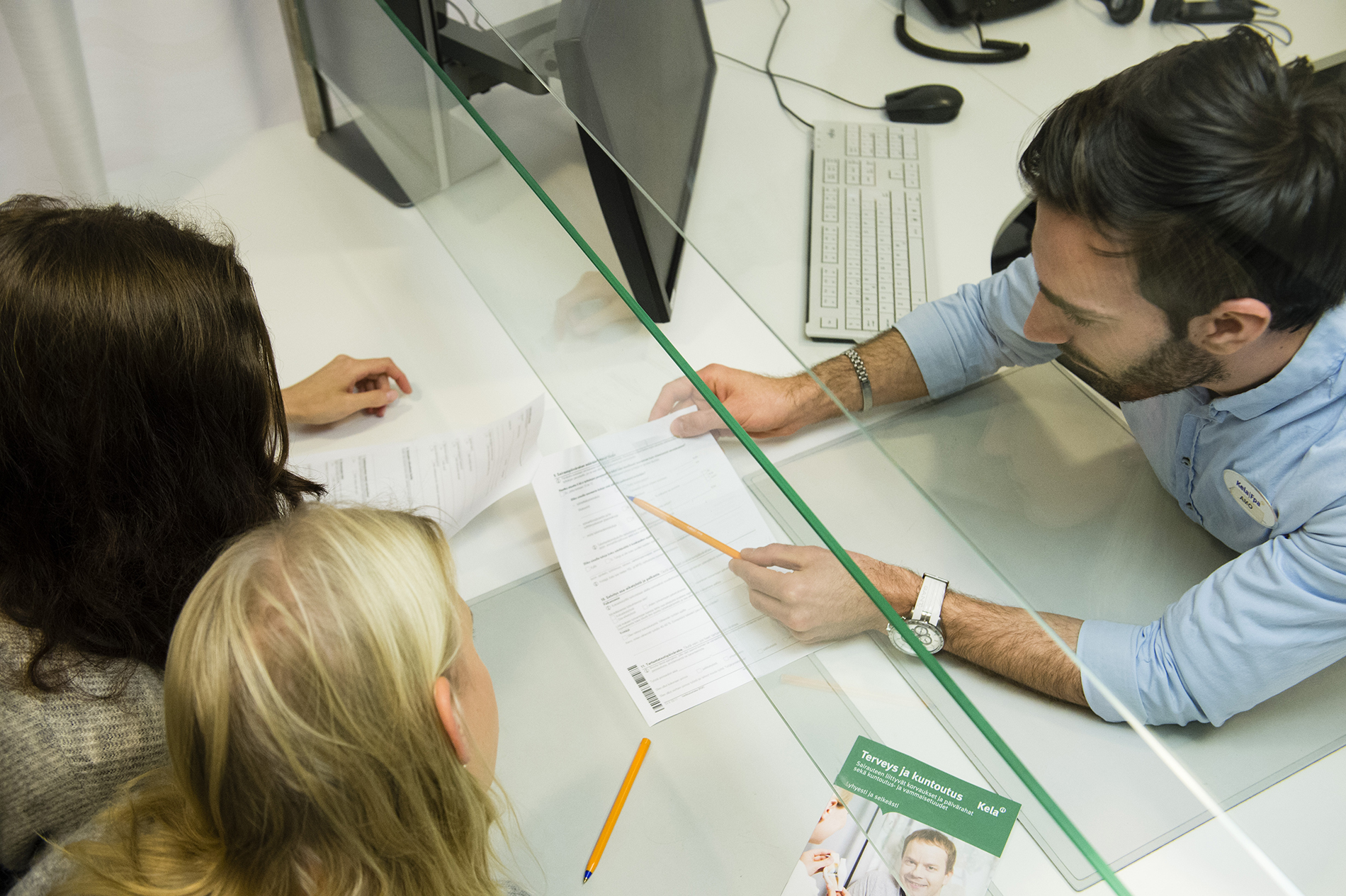 Yhteistyö ja sosiaalihuollon näkemysten huomioiminen
Sosiaalibarometrissa (2021:5) tuli esille alueelliset erot yhteistyössä. Tulokset osoittivat laaja-alaisen yhteistyön kantavan hedelmää. 
Myönteistä, että yhteistyöstä säädettäisiin nyt tarkemmin. 
Sosiaalihuollon näkemysten huomioimisen vahvistaminen toimeentulotukiasioiden käsittelyssä on tärkeää. 
On myönteistä, että perusosan alentamisesta säädetään tarkemmin. Edelleen on kuitenkin mahdollista, että Kela vain lähettää päätöksen perusosan alentamisesta jälkikäteen tiedoksi sosiaalihuollolle.
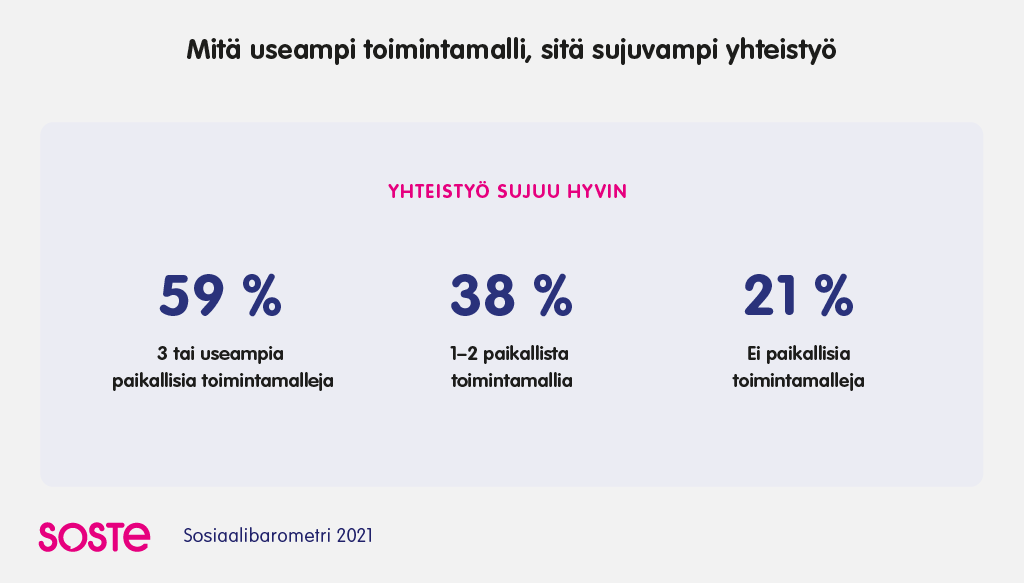 Tiedonkulun parantaminen
Järjestökentällä on koettu, että tiedonvaihto viranomaisten välillä on jäykkää ja vastuu olennaisten tietojen siirtymisestä on liikaa asiakkaan vastuulla. Myös Sosiaalibarometreissa on tullut ilmi, että toimeentulotuessa on viranomaisten välisessä tiedon vaihdossa puutteita. 
Nyt tarkennetaan säännöksiä tietojen luovuttamisesta viranomaisten välillä. Myönteistä on, että asiakkaan asian parempaa hoitamista varten lisätään sosiaalihuollon oikeutta välittää tietoa oma-aloitteisesti Kelalle.
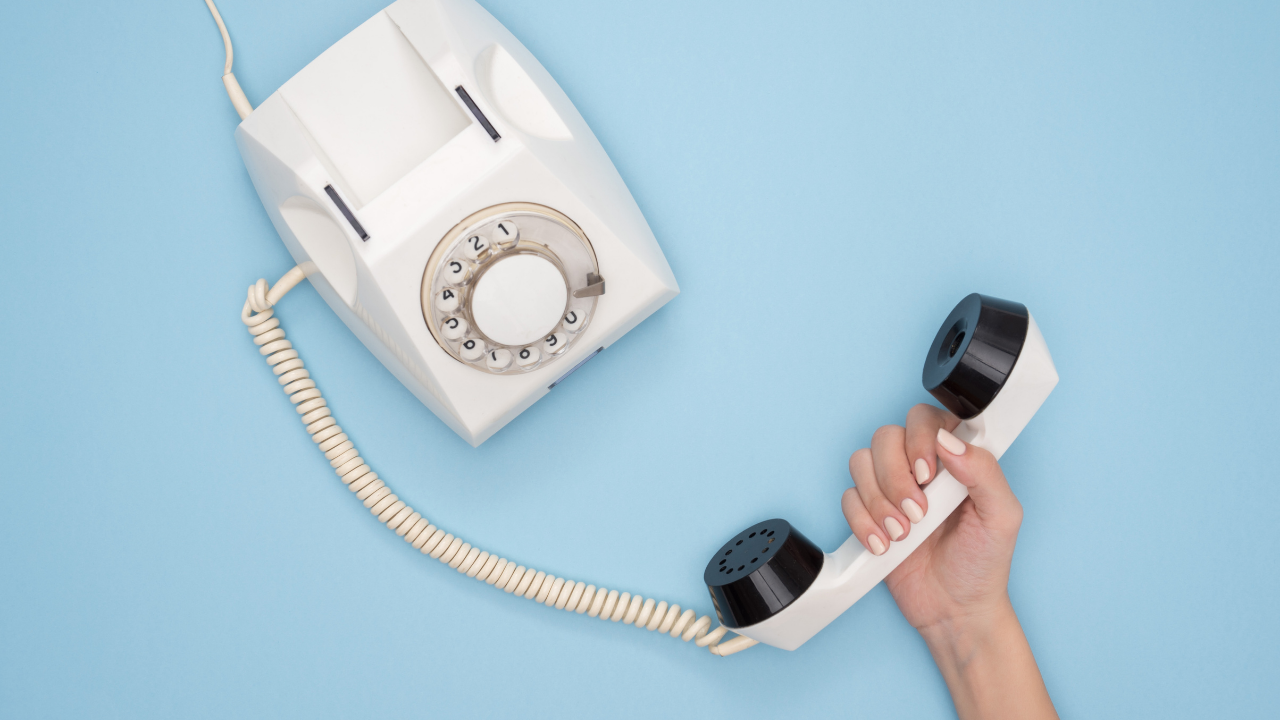 Toimeentulotuen määräytyminen ja rakenne
Laissa tarkennetaan toimeentulotuen määräytymistä ja rakennetta koskevaa sääntelyä. Tärkeää on myös jalkauttaa nämä tarkennukset ymmärrettävään viestintään asiakkaille. 
On järkevää säätää laskelmasta lain tasolla. Harkinnan toteutumisen ja yhdenmukaisten ratkaisukäytäntöjen varmistamiseksi on hyvä tarkentaa sääntelyä tilanteissa, joissa tukea voidaan myöntää pienestä ylijäämästä huolimatta. 
Maksusitoumus tulee nyt yhdeksi maksun suorittamisen tavaksi.
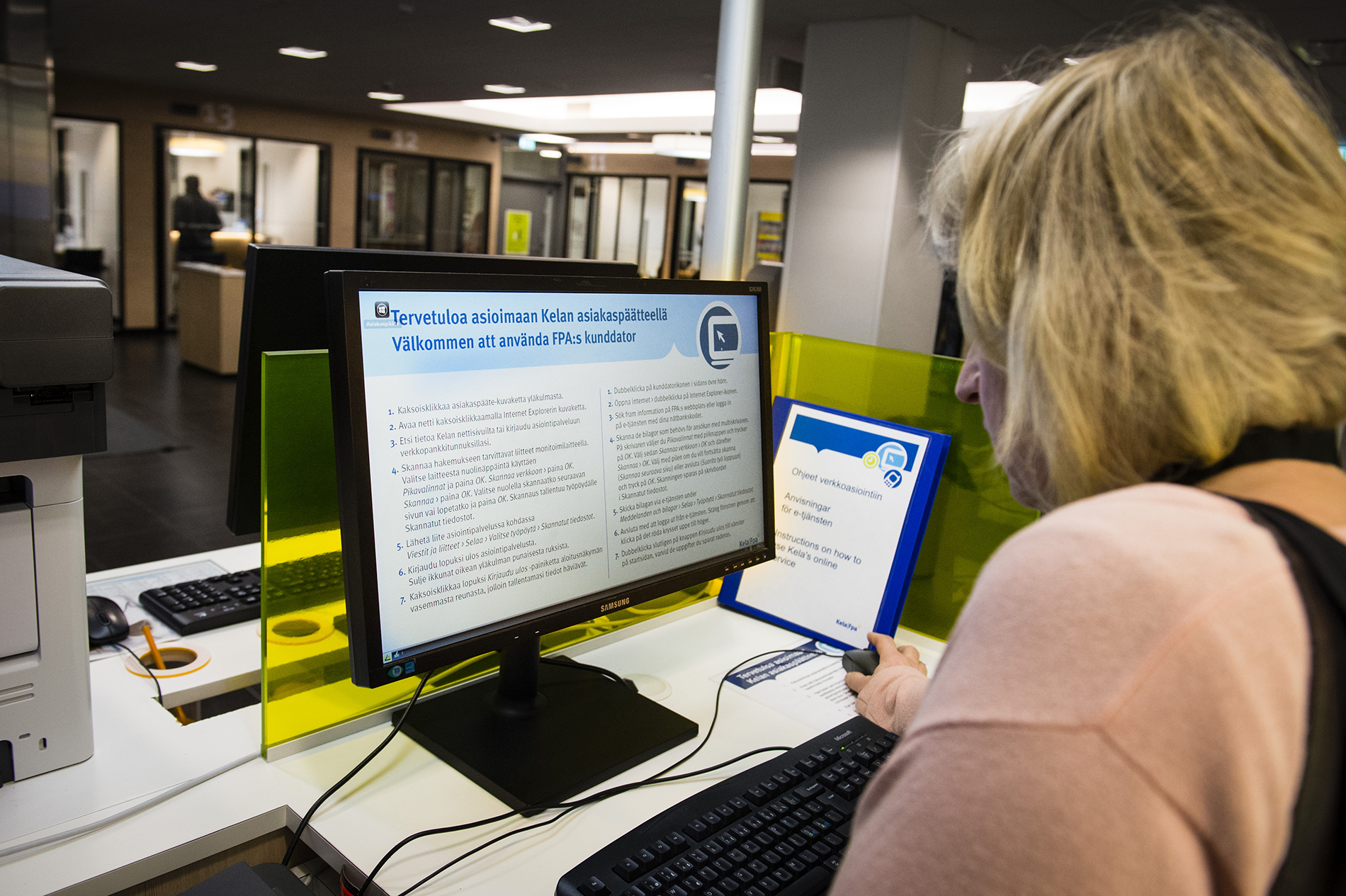 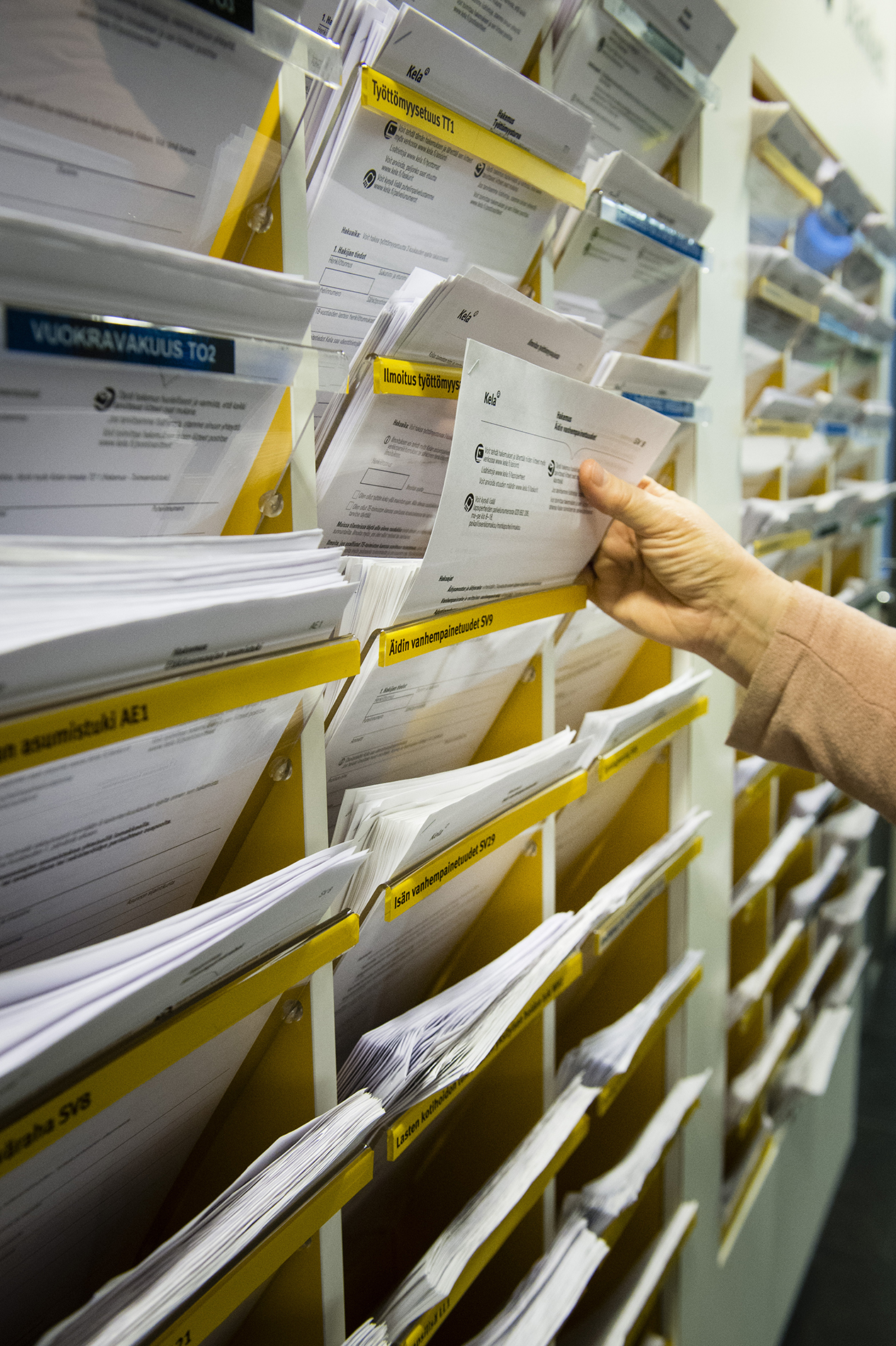 Toimeentulotukiasioiden neuvottelukunnat
Valtakunnalliseen neuvottelukuntaan tulee edustus stm:stä, hyvinvointialueen sosiaalihuollosta sekä Kelasta. Alueellisiin neuvottelukuntiin kuuluu Kelan ja hyvinvointialueen sosiaalihuollon edustus.
Neuvottelukuntiin voi kuulua muitakin tahoja. Mukaan olisi otettava myös asiakkaiden näkökulma. 
Asiakkaita edustavien sosiaali- ja terveysjärjestöjen osaamista kannattaa hyödyntää niin valtakunnallisesti kuin alueellisestikin.
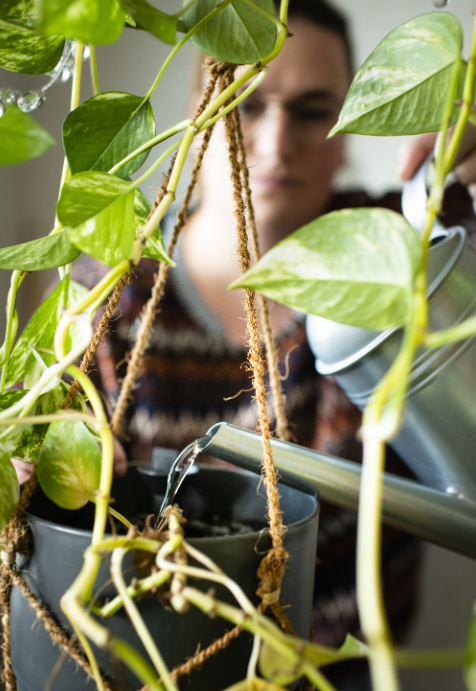 Kehittämistä jatkettava
Ehdotettujen muutosten vaikutuksia on seurattava, mm. paraneeko sosiaalihuollon näkemysten huomioiminen.
Toimeentulotuen perusosan sisältöä ja tasoa on tarkasteltava. 
Toisen puolesta asiointia on kehitettävä.
Kiitos!
Anna Järvinen
Erityisasiantuntija
050 586 5677, anna.jarvinen (a) soste.fi
Yliopistonkatu 5, 00100 Helsinki
SOSTE Suomen sosiaali ja terveys ry.
Ennakkoon lähetettyjen kysymysten käsittely
Asiakkaiden asema uudistuksessa
1. Toimeentulotuella on rooli sosiaalihuoltoon kuuluvana viimesijaisena etuutena, sosiaalityön välineenä ja osana sosiaalityön kokonaisuutta. Perustoimeentulotuen toimeenpanosta vastaa Kela. Millä tavoin varmistetaan toimeentulotuen ja sosiaalityön yhteys, jotta etuuden lisäksi sosiaalihuollon tukea tarvitsevat asiakkaat ohjautuvat oikea-aikaisesti oikeiden palveluiden piiriin?
Vastaus: Esityksen yhteistyötä koskevien säännösten avulla on tarkoitus tiivistää yhteistyötä sosiaalihuollon ja Kelan kesken ja saada painopiste siirtymään etukäteiseen yhteistyöhön. Myös mahdollisuutta kuulla asiakasta itseään asioinnin yhteydessä korostetaan. Neuvottelukuntien työllä tavoitellaan myös soveltamiskäytäntöjen sujuvoittamista.

 2. Miten toimeentulotukilain uudistamisen vaikutuksia asiakkaisiin tullaan seuraamaan? 
 Vastaus: Alueellisten neuvottelukuntien avulla voidaan saada tietoa käytännön soveltamisesta STM:n ja valtakunnallisen neuvottelukunnan käyttöön. Myös Kelan, THL:n ja muiden tahojen tutkimustyötä tarvitaan. 

3. Miten asiakkaita on kuultu toimeentulotukilain uudistamisessa? 
Vastaus: Uudistuksen taustalla on työryhmän työ ja eri tahojen tekemät selvitykset, mm. laillisuusvalvojien kautta saadut asiakkaiden kanteluratkaisut. Työryhmän mietinnöstä sai antaa lausuntoja lausuntopalvelu.fi-kautta. Myös nyt esitykseen on mahdollista kenen tahansa esittää lausuntonsa mihin STM kannustaa.
Sosiaaliturvan kokonaisuus
1. Miten toimeentulotukilain uudistamisen opit hyödynnetään sosiaaliturvaa uudistettaessa?
Vastaus: Kaikissa uudistuksissa on hyvä kartoittaa nykytila, taustalla vaikuttavat valtiosääntöoikeudelliset reunaehdot ja tuen tavoitteet sekä katsoa myös mitä tuen tavoitteet edellyttävät sen toimeenpanolta. Toimeentulotuen muodostuminen ajan saatossa perusturvaa säännönmukaisesti täydentäväksi tukimuodoksi on todettu monessa yhteydessä ongelmalliseksi kehityssuunnaksi. Sen vuoksi sosiaaliturvakomitean tavoitteeksi on otettu vähentää tarvetta turvautua toimeentulotukeen, mikä on kannatettava lähtökohta uudistukselle.

2. Tuleeko toimeentulotukimahdollisuus laajemmalle joukolle vähätuloisia ja aiotaanko toimeentulotuen tasoa nostaa lähemmäksi viitebudjettien edellyttämää tasoa?
3. Euroopan neuvoston sosiaalisten oikeuksien komitea moittii Suomen sosiaaliturvaetuuksien vähimmäistasoa riittämättömäksi, näin on tehty jo vuosien ajan. Nyt hintojen nousun myötä tilanne on muuttunut yhä kestämättömämmäksi. Toivottavasti uudistuksessa huomioidaan nämä seikat.
 4. Suomen sosiaaliturvaa on rakennettu vuosien ja vuosikymmenten ajan ja tilkitty ja päivitetty siltä täältä. Toivottavasti uudistus nyt kattaa alan laajalti ja työttömille ja vähävaraisille ei muodostu kannustinloukkuja.
Vastaus (2-4): Nämä olivat hyviä ja tärkeitä kysymyksiä. Kuten esityksestä käy ilmi, näihin kysymyksiin ei tällä uudistuksella vielä puututa, vaan niiden aika on sosiaaliturvauudistuksen yhteydessä. On tärkeää, että ensisijaisia tulon lähteitä voitaisiin kehittää, jotta viimesijaisen toimeentulotuen tarvetta voitaisiin vähentää.
Lopuksi
Jatkotyö
Lausuntoaika on alkanut ja jatkuu 31.5.2022 asti
Lausunnon voi jättää lausuntopalvelu.fi –palvelussa tai lähettämällä sen sosiaali- ja terveysministeriön kirjaamoon Materiaali lausuntopalvelussa 
Lausuntoajan päätyttyä lausunnoista laaditaan lausuntoyhteenveto, joka julkaistaan hankeikkuna sivustolla https://stm.fi/hanke?tunnus=STM065:00/2020
Esitys etenee eduskunnan käsittelyyn syysistuntokauden alussa
Lakimuutokset tulisivat voimaan 1.1.2023

Toimeentulotukilainsäädännön kehittäminen jatkuu ministeriössä sekä mm. sosiaaliturvakomitean työssä 
Keskeinen kehittämisen tehtävä erityisesti toimeenpanon osalta on myös nyt perustettavaksi ehdotetuilla neuvottelukunnilla valtakunnallisesti ja alueellisesti
Kiitos!
Susanna.Rahkonen@gov.fi
Ritva.Liukonen@gov.fi
Katariina.Rainio@gov.fi